Write
The Cell Membrane
Listen
Cell Membrane
The membrane of the cell has many different names.  You may hear it called:
The phospholipid bilayer
The semi-permeable membrane
Fluid Mosaic Model
Plasma membrane
Write
Cell Membrane Properties
Semi-permeable 
Some things can move in and out of the cell membrane freely, while others cannot.
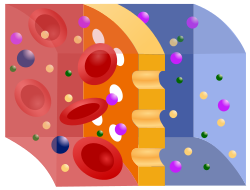 Listen
Phospholipid Bilayers
The major component of Cell membranes are phospholipids that combine to make a phospholipid bilayer.

Phospholipid –  a type of lipid
Bi – two
Layer – a sheet of material

Two layers of phospholipids
Draw and Label
Phospholipid Bilayer
This is a phospholipid 
It has a phosphate head and two tails (fatty acid chains)
Head = Hydrophilic
(Loves water)
Tails = Hydrophobic
(Fears Water)
Draw and Label
Phospholipid Bilayer
This is a phospholipid Bilayer
There are two layers of phospholipids
Listen
Phospholipid Bilayer Formation
When put into water, phospholipids will arrange themselves so that their heads are in the water.  This allows the tails to group together and stay away from the water.


https://www.youtube.com/watch?v=lm-dAvbl330
https://www.youtube.com/watch?v=04SP8Tw3htE
Listen
Phospholipid Bilayer
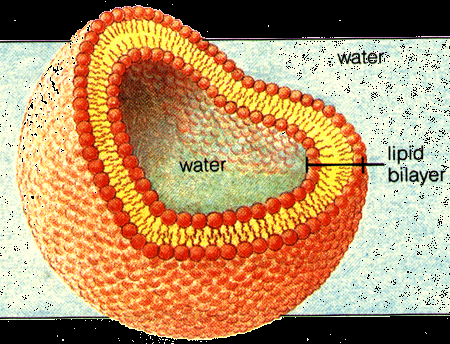 The Bilayer creates a sphere that is known as a liposome.  Our cell membranes are a large liposome.
Write
Things in the Phospholipid Bilayer
Phospholipids
Cholesterol
Open Channel Proteins
Gated Channel Proteins
Protein/Sugar Markers
Write
Phospholipids
Structure:  Lipids
Function:  Makes up majority of the Cell membrane
Write
Cholesterol
Structure:  Lipids
Function:  Stabilizes the cell membrane
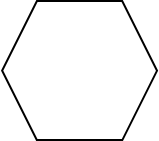 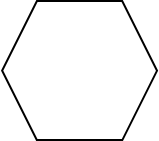 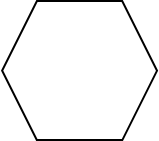 Write
Open Channel Proteins
Structure:  Proteins
Function:  Allow molecules that cannot pass through the phospholipid bilayer into the cell
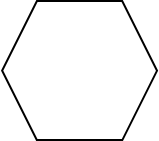 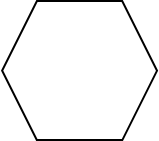 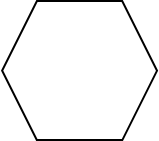 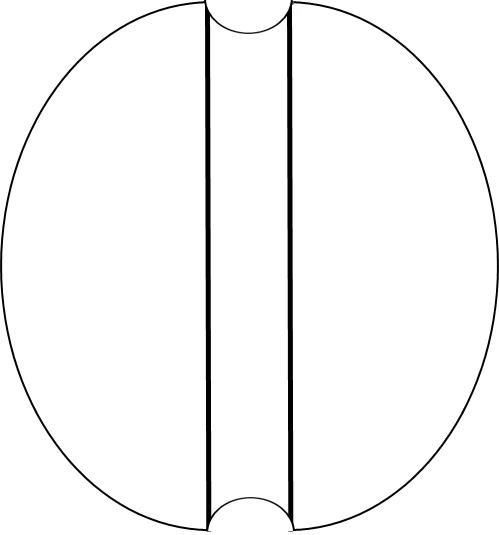 Listen
Open Channel Protein Example
Example:  Aquaporins
Water is a polar molecule and cannot pass through the phospholipid bilayer due to the hydrophobic tails.  Instead it moves in and out of the cells through a type of open channel protein called an aquaporin.
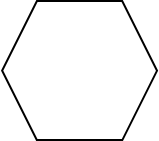 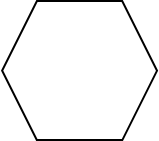 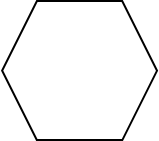 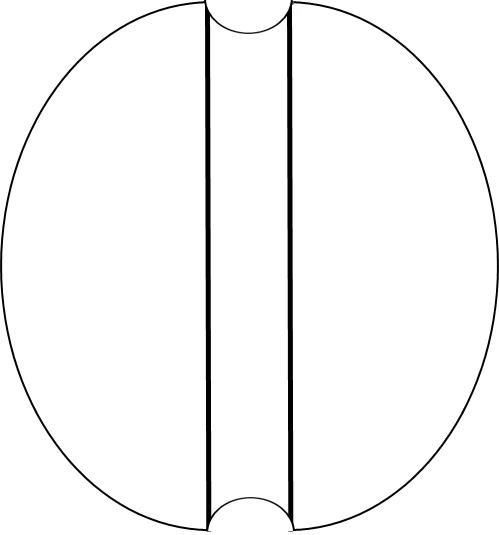 Write
Gated Channel Proteins
Structure:  Proteins
Function:  Allow molecules that cannot pass through the phospholipid bilayer to pass only if certain conditions are met
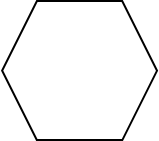 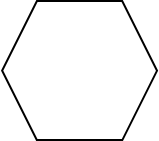 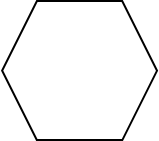 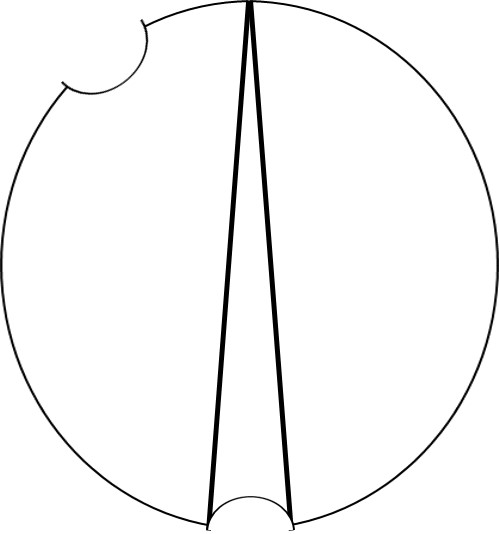 Listen
Gated Channel Protein Example
Example:  Insulin and Glucose
Before Glucose can go through a gated protein channel, insulin must first signal the gated protein channel to open.
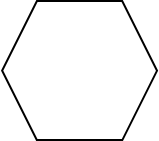 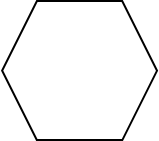 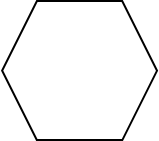 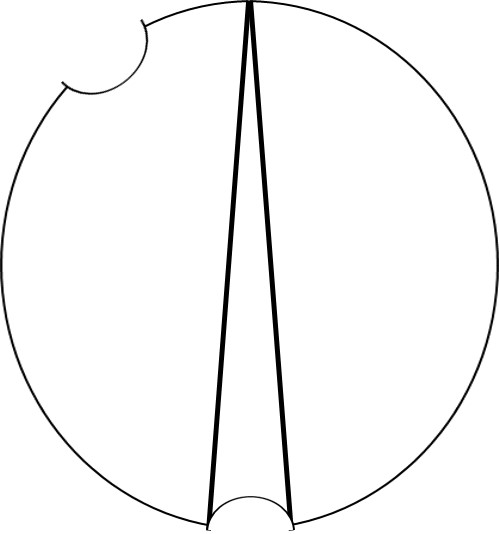 Write
Markers
Structure:  Proteins + Carbohydrate Chains
Function:  Tag and identify the cell.  Important for immune system function.
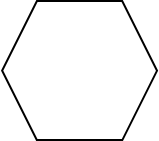 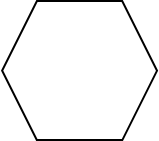 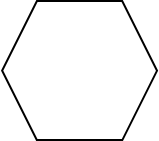 Listen
Markers
Example:  Blood Types
Blood Types are determined by the type of carbohydrate chains you have on your red blood cells.
If you are Type O you have do not have A or B carbohydrate chains
Your body will attack any cell that has A or B carbohydrate Chains
If you are Type A you have A carbohydrate Chains 
Your body will attack any cells that have B carbohydrate chains
If you are type B you have B carbohydrate chains
Your body will attack any cells that have A carbohydrate chains
If you are Type AB you have both A and B carbohydrate chains
Your body will not attack A or B chains
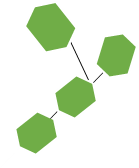 =A
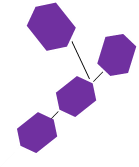 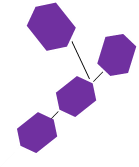 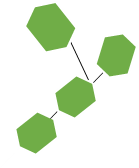 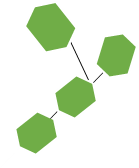 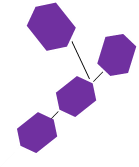 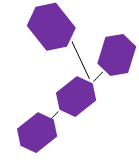 =B
B
O
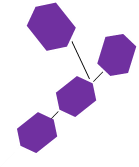 AB
A
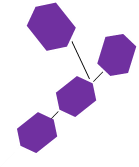 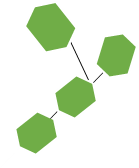 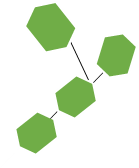 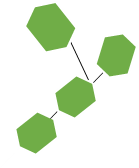 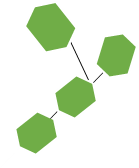 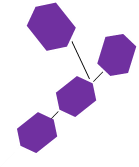 Write
Markers
Structure:  Proteins + Carbohydrate Chains
Function:  Tag and identify the cell.  Important for immune system function.
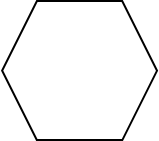 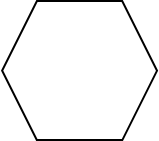 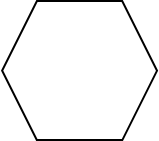 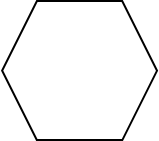 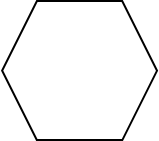 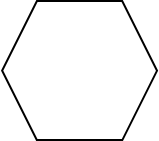 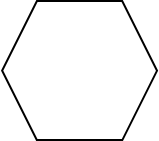